Новые нормативные документы в сфере архивного дела
Главный специалист
отдела организации и контроля деятельности
государственных и муниципальных архивов
Болдырева В.Д.
Старый и новый перечень
Перечнем для определения сроков хранения документов в организациях до 2020 года являлся Перечень типовых управленческих архивных документов, образующихся в деятельности государственных органов, органов местного самоуправления и организаций, с указанием сроков хранения, утвержденный приказом Министерства культуры Российской Федерации от 25.08.2010 № 558. 
	Приказом Министерства культуры Российской Федерации от 17.12.2019 № 1964 этот Перечень отменен. 
	Приказом Федерального архивного агентства от 20.12.2019 № 236 утвержден новый «Перечень типовых управленческих архивных документов, образующихся в процессе деятельности государственных органов, органов местного самоуправления и организаций, с указанием сроков их хранения» (Зарегистрирован 06.02.2020 № 57449, вступил в силу 18.02.2020). 
	С 25.02.2020 действует Инструкция по применению названного Перечня, утвержденная приказом Федерального архивного агентства от 20.12.2019 № 237 (зарегистрирован Минюстом России 13.02.2020 № 57488).
срок хранения увеличился
Старый Перечень
Новый Перечень
1)  График отпусков п. 693  – 1 год;
2)  Книги, журналы, карточки учета  отпусков пп. ж п.695 – 3 года;
3) Журналы, книги учета (регистрации) проверок, ревизий, их решений, определений, предписаний, актов, заключений; Журналы, книги учета (регистрации) контроля за выполнением решений, определений, предписаний, актов, заключений проверок, ревизий ст. 176,177 – 5 лет;
1) График отпусков п. 453 – 3 года;
2) Книги, журналы, карточки учета, базы данных отпусков пп. ж п. 463 Перечня — 5 лет;
3) Журналы учета проверок юридического лица, индивидуального предпринимателя, проводимых органами государственного контроля (надзора), органами муниципального контроля  ст. 149 - 10 лет;
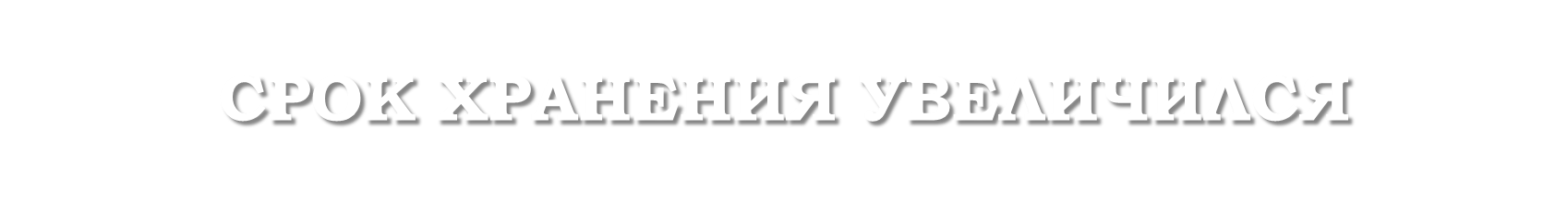 Старый Перечень
Новый Перечень
4) Договоры возмездного оказания услуг (консультационных, информационных, услуг по обучению) работникам.
Документы (акты, справки, счета) о приеме выполненных работ:
а) по договорам, контрактам, соглашениям на работы, относящиеся к основной (профильной) деятельности организации;
б) по трудовым договорам, договорам подряда;
в) по хозяйственным, операционным договорам, соглашениям – 5 лет;
4)  Договоры гражданско-правового характера о выполнении работ, оказании услуг физическими лицами, акты сдачи-приемки выполненных работ, оказанных услуг ст. 301 – 50/75 лет;
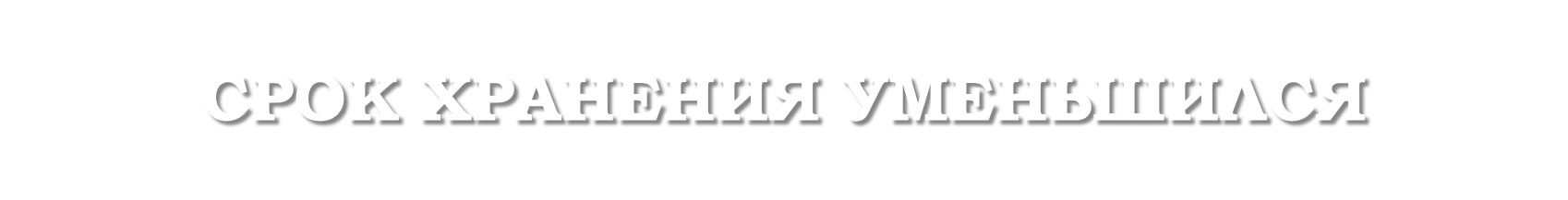 Старый Перечень
Новый Перечень
1)  Проекты правил, инструкций, регламентов; документы (заключения, предложения, справки, докладные записки, переписка) по их разработке; Проекты рекомендаций; документы (заключения, предложения, справки, докладные записки, переписка) по их разработке  ст. 29,30  - 5 лет ЭПК;
2) Проекты уставов, положений; документы (справки, докладные записки, предложения, отзывы, переписка) по их разработке ст. 58 – 5 лет ЭПК; 
3) Номенклатура должностей ст. 75:
а) по месту разработки и утверждения – постоянно;
б) в других организациях – 3 года (после замены новой);
4) Годовые планы работы структурных подразделений организации ст. 290 - 5 лет;
5) Документы (акты, заключения, отчеты, протоколы, справки) о производственных авариях и несчастных случаях:
а) по месту происшествия – 75 лет / постоянно;
б) в других организациях – 5 лет;
1) Проекты правил, инструкций, регламентов, стандартов, порядков, положений, классификаторов, рекомендаций, кодексов (профессиональных, межведомственных, корпоративных); документы (заключения, предложения, справки, докладные записки, переписка) по их разработке - согласно ст. 9 - до минования надобности;
2) Проекты уставов, положений; документы (справки, докладные записки, предложения, отзывы, переписка) по их разработке хранятся согласно ст. 35 - до минования надобности;
3) Номенклатура должностей - ст. 43 (5 лет (1- после утверждения новой));
4) Годовые планы работы структурных подразделений организации хранятся -1 год (ст. 202);
5) Документы (акты, заключения, отчеты, протоколы, справки, эскизы, схемы, фото и видеодокументы, выписки из журналов инструктажа по охране труда) о производственных травмах, авариях и несчастных случаях на производстве ст. 425 (45 лет - (1- связанных с крупным материальны м ущербом и человеческими жертвами – постоянно), 5 лет).
Сроки хранения
«Постоянно» означает, что указанные документы, образовавшиеся в деятельности источников комплектования государственных или муниципальных архивов, подлежат передаче на постоянное хранение в эти архивы после истечения сроков их временного хранения в организациях. Срок хранения указанных документов в организациях, не являющиеся источниками комплектования государственных или муниципальных архивов, не может быть менее десяти лет.

«До ликвидации организации» означает, что указанные документы хранятся в организации до ее ликвидации, независимо от того, является или не является эта организация источником комплектования государственного или муниципального архива. При ликвидации организации эти документы подлежат экспертизе ценности и возможному включению в состав Архивного фонда Российской Федерации.

«До минования надобности» не может быть менее одного года.

Отметка «ЭПК» означает, что указанные документы после истечения установленного срока их хранения могут быть отобраны на постоянное хранение.
СРОКИ ХРАНЕНИЯ
Срок хранения 50/75 лет, установленный для документов по личному составу, означает следующее:
 срок хранения указанных документов, законченных делопроизводством 
   до 1 января 2003 года, составляет 75 лет;

срок хранения указанных документов, законченных делопроизводством 
   после 1 января 2003 года, составляет 50 лет;
ГОСТ
Приказом Росстандарта от 08.12.2016 № 2004-ст (ред. от 25.05.2017) введён в действие с 01.07.2018 Национальный стандарт Российской Федерации ГОСТ Р 7.0.97-2016 «Система стандартов по информации, библиотечному и издательскому делу. Организационно-распорядительная документация Требования к оформлению документов» взамен ГОСТ Р 6.30-2003 (Унифицированные системы документации. Унифицированная система организационно-распорядительной документации. Требования к оформлению документов)
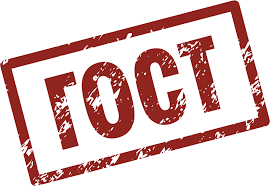 «Электронная подпись»
Реквизит «Отметка об электронной подписи» используется для визуализации электронной подписи получателем документа при обмене 2 электронными документами, подписанными усиленной квалифицированной электронной подписью.
	Отметка об электронной подписи в соответствии с законодательством Российской Федерации включает фразу "Документ подписан электронной подписью", номер сертификата ключа электронной подписи, фамилию, имя, отчество владельца сертификата, срок действия сертификата ключа электронной подписи.
	Отметка об электронной подписи может включать изображение герба, эмблемы органа власти (организации), товарного знака (знака обслуживания) организации в соответствии с действующим законодательством.
Место размещения отметки об электронной подписи должно соответствовать месту размещения собственноручной подписи в аналогичном документе на бумажном носителе, элементы отметки об электронной подписи не должны перекрываться или накладываться друг на друга, а также не должны перекрывать элементы текста документа. 

Пример – 
 	    ┌──────────────────────────────┐
                                │Эмбле-          ДОКУМЕНТ ПОДПИСАН                          │
                                │  ма           ЭЛЕКТРОННОЙ ПОДПИСЬЮ                       │
Наименование│органа                                                                                          │
       должности │ власти                                                                                         │  Н.Н. Николаев
                               │                                                                                                         │
                               │  Сертификат 1а111ааа000000000011                            │
                               │  Владелец Николаев Николай Николаевич              │
                               │  Действителен с 01.12.2012 по 01.12.2017                  │
                               └───────────────  ──────────────┘
«Наименование должности лица»
ГОСТ Р 7.0.97-2016
ГОСТ Р 6.30-2003
Наименование должности лица – автора документа используется в бланках должностных лиц и располагается под наименованием организации или наименованием территории (края, области, автономной области и др.), если документ издает руководитель органа власти субъекта Российской Федерации, муниципального образования. Наименование должности лица – автора документа указывается в соответствии с наименованием, приведенным в распорядительном документе о назначении на должность.
Реквизит отсутствовал
Гриф ограничения доступа к документам
Проставляется в правом верхнем углу первого листа документа (проекта документа, сопроводительного письма к документу) на границе верхнего поля при наличии в документе информации, доступ к которой ограничен в соответствии с законодательством Российской Федерации.
	Виды используемых в организации грифов ограничения доступа должны соответствовать законодательным и иным нормативным правовым актам Российской Федерации и должны быть закреплены в локальных нормативных актах.
	В состав грифа ограничения доступа к документу входит ограничительная надпись ("Для служебного пользования", "Конфиденциально", "Коммерческая тайна" или др.), которая может дополняться номером экземпляра документа и другими сведениями в соответствии с законодательством Российской Федерации.

Пример – Коммерческая тайна.
                 Экз. № 2
Дата документа
ГОСТ Р 6.30-2003
ГОСТ Р 7.0.97-2016
Записывается в последовательности: день месяца, месяц, год одним из двух способов:
арабскими цифрами, разделенными точкой: 05.06.2016

словесно-цифровым способом, например: 5 июня 2016 г.

Вариант «в последовательности: год, месяц, день месяца» - исключен
Дату 5 июня 2003 г. следует оформлять 05.06.2003

допускается словесно-цифровой способ оформления даты, например  05  июня 2003 г.,
 
оформление даты в последовательности: год, месяц, день месяца -  2003.06.05
Адресат
ГОСТ Р 6.30-2003
ГОСТ Р 7.0.97-2016
выравнивается по левому краю 
или центруется относительно самой 
длинной строки
 
   Руководителю Федерального
    архивного агентства
    Артизову А.Н.
Генеральному директору
 ОАО «Северные регионы»
  В.А. Лагунину
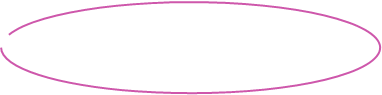 Перед фамилией должностного лица допускается употреблять сокращение «г-ну» (господину), если адресат мужчина, или     «г-же» (госпоже), если адресат женщина.
	Примеры:
1         г-ну Фамилия И.О.
2         г-же Фамилия И.О.
	В состав реквизита «Адресат» может входить почтовый адрес.
	
	Почтовый адрес может не указываться в документах, направляемых в высшие органы власти, вышестоящие организации, подведомственные организации и постоянным корреспондентам (за исключением направления писем указанным адресатам в конвертах с прозрачными окнами).
	При отправке письма по электронной почте или по факсимильной связи (без досылки по почте) почтовый адрес не указывается. При необходимости может быть указан электронный адрес (номер телефона/факса).
			     Пример –
Всероссийский научно-
исследовательский институт
документоведения и архивного дела
mail@vniidad.ru
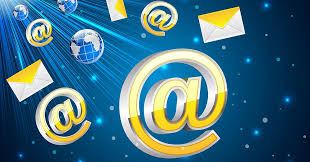 Гриф утверждения
При утверждении документа распорядительным документом «Гриф утверждения» состоит из слова УТВЕРЖДЕН (УТВЕРЖДЕНА, УТВЕРЖДЕНЫ или УТВЕРЖДЕНО), согласованного с наименованием вида утверждаемого документа, наименования распорядительного документа в творительном падеже, его даты, номера.
Пример: (Регламент) – 
                                       УТВЕРЖДЕН
                                       приказом АО «Профиль»
                                       от 5 апреля 2015 г. № 82
	При утверждении документа коллегиальным органом, решения которого фиксируются в протоколе, в грифе утверждения указывается наименование органа, решением которого утвержден документ, дата и номер протокола (в скобках).
Пример: (Положение) –
                                      УТВЕРЖДЕНО
                                    Советом директоров АО «Профиль»
                                    (протокол от 12.12.2015 № 12)
Заголовок к тексту
оформляется под реквизитами бланка слева, от границы левого поля.
В указах, постановлениях, решениях, приказах, издаваемых органами власти, заголовок к тексту может оформляться над текстом посередине рабочего поля документа и центрируется относительно самой длинной строки.
Заголовок к тексту может не составляться, если текст документа не превышает 4 - 5 строк.
Текст документа
В текстах документов употребляются только общепринятые аббревиатуры и графические сокращения.
	При употреблении в тексте фамилий лиц инициалы указываются после фамилии.
	В деловых (служебных) письмах могут использоваться:
      вступительное обращение:
      Уважаемый господин Губернатор!
      Уважаемая госпожа Петрова!
      Уважаемый Николай Петрович!
      Уважаемые господа!
	В обращении по должности наименование должности пишется с прописной буквы, в обращении по фамилии инициалы лица не указываются.
 	заключительная этикетная фраза: С уважением, ...
	Исключено: «Тексты документов оформляют в виде анкеты, таблицы, связного текста или в виде соединения этих структур и дальнейшее описание их содержания и оформления.
Отметка о приложении
Содержит сведения о документе (документах), прилагаемом к основному документу (в сопроводительных письмах, претензиях, актах, справках и других информационно-справочных документах) или о том, что документ является приложением к основному документу (в документах - приложениях к распорядительным документам, положениям, правилам, инструкциям, договорам, планам, отчетам и др. документам).
	Если приложением является обособленный электронный носитель (компакт-диск, usb-флеш-накопитель и др.):
Пример –          Приложение: CD в 1 экз.
	При этом на вкладыше (конверте), в который помещается носитель, указываются наименования документов, записанных на носитель, имена файлов.
	В распорядительных документах (постановлениях, решениях, приказах, распоряжениях), договорах, положениях, правилах, инструкциях и других документах отметка о приложении оформляется следующим образом:
- в тексте документа при первом упоминании документа-приложения в скобках указывается: ... (приложение) или ... (приложение 1); перед номером приложения допускается ставить знак номера: ... (приложение № 2);
	Если приложением к распорядительному документу является нормативный правовой акт или иной документ, утверждаемый данным распорядительным документом, на первом листе приложения проставляется отметка о приложении (без ссылки на распорядительный документ) и гриф утверждения, в котором указываются данные распорядительного документа, которым утвержден документ-приложение.
Пример – Приложение № 1
              УТВЕРЖДЕНО
              приказом АО «Лепесток»
              от 17.08.2014 № 68
	Исключено: «Если приложение направляют не во все указанные в документе адреса, то отметку о его наличии оформляют следующим образом:
Приложение: на 3 л. в 5 экз. только в первый адрес.
	Исключено: «Допускается выражение «ПРИЛОЖЕНИЕ №» печатать прописными буквами, …».
Гриф согласования
В зависимости от вида документа и особенностей его оформления может проставляться:
- на первом листе документа (если документ имеет титульный лист, – на титульном листе) в левом верхнем углу на уровне грифа утверждения или под наименованием документа ближе к нижнему полю);
- на последнем листе документа под текстом;
- на листе согласования, являющемся неотъемлемой частью документа.
	Если согласование осуществляется коллегиальным органом, в грифе согласования указывают сведения об органе, согласовавшем документ, дате и номере протокола, в котором зафиксировано решение о согласовании. Если согласование осуществляется письмом, указывают вид документа, организацию - автора документа, дату и номер письма.
Примеры:
виза
ГОСТ Р 6.30-2003
ГОСТ Р 7.0.97-2016
В документах, подлинники которых хранятся в организации, визы проставляют на последнем листе документа под подписью, на обороте последнего листа подлинника документа или на листе согласования (визирования), прилагаемом к документу;
В исходящих документах визы проставляются на экземплярах документов, помещаемых в дело;
В организациях, применяющих системы электронного документооборота, согласование может проводиться в электронной форме, согласно ГОСТ Р ИСО 15489-1.
Для документа, подлинник которого остается в организации, визы проставляют в нижней части оборотной стороны последнего листа подлинника документа;
Возможно оформление виз документа на отдельном листе согласования;
Для документа, подлинник которого отправляют из организации, визы проставляют в нижней части лицевой стороны копии отправляемого документа;
.
Отметка об исполнителе
Включает фамилию, имя и отчество исполнителя, номер его  телефона.
	Может дополняться наименованием должности, структурного подразделения и электронным адресом исполнителя 
Например: 
Ивкин Иван Иванович, Контрольное управление, ведущий специалист, 
+7(383) 225-18-71, Ivkin@gov.ru
	Отметка об исполнителе может оформляться как нижний колонтитул и печататься шрифтом меньшего размера.
Отметка о заверении копии
Если копия выдается для представления в другую организацию, отметка о заверении копии дополняется надписью о месте хранения документа, с которого была изготовлена копия 
(«Подлинник документа находится в (наименование организации) в деле № ... за ... год») и заверяется печатью организации.
	Для проставления отметки о заверении копии может использоваться штамп.
Отметка о направлении документа в дело
Определяет место хранения документа после завершения работы с ним и включает: слова «В дело», индекс дела по номенклатуре дел, в которое помещается документ на хранение, с указанием года, должности лица, оформившего отметку, подписи, даты.
Пример –
                   В дело № 01-217 за 2019 г.
                   Зав. отделом корпоративных проектов
                   Подпись          Дата

	Отметка о направлении документа в дело может дополняться краткими сведениями о характере исполнения документа.
Следует обратить внимание, что для изготовления бланков документов, согласно ГОСТ Р 7.0.8, используется бумага форматов A4 (210 x 297 мм) и A5 (148 x 210 мм); для изготовления бланков резолюций используется бумага форматов A5 (148 x 210 мм) и A6 (105 x 148).	Документы длительных (свыше 10 лет) сроков хранения должны иметь левое поле не менее 30 мм.
Управлением разработана сравнительная таблица видов документов, с указанием статьи и срока хранения по Перечню типовых управленческих архивных документов, образующихся в процессе деятельности государственных органов, органов местного самоуправления и организаций, с указанием сроков их хранения, утвержденному приказом Федерального архивного агентства от 20.12.2019 № 236 (зарегистрирован Минюстом России 13.02.2020 № 57488) и по Перечню типовых управленческих архивных документов, образующихся в деятельности государственных органов, органов местного самоуправления и организаций, с указанием сроков хранения, утвержденному приказом Министерства культуры Российской Федерации от 25.08.2010 № 558, размещена на официальном сайте управления государственной архивной службы Новосибирской области в разделе 

        	 	                   «Главная»/«Для организаций»/«Перечни документов»                                                   .  
 	   
	А  также сравнительная таблица по основным положениям ГОСТ Р 7.0.97-2016 и ГОСТ Р 6.30-2003, которая размещена на официальном сайте управления государственной архивной службы Новосибирской области   в разделе 

		                 «Главная»/«Для организаций»/«Нормативные правовые акты»                                     . 

http://archives.nso.ru
благодарим  за внимание!